СРЕДСТВА ОБУЧЕНИЯ БИОЛОГИИ
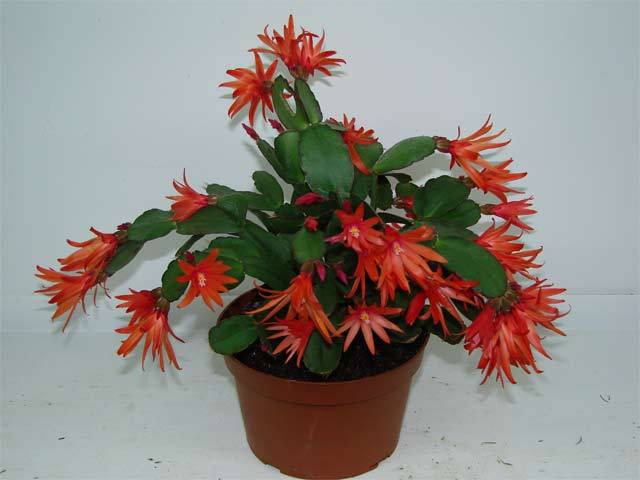 Средства обучения - материальные объекты педагогического труда, являющиеся носителями учебной информации и предназначенные для применения в образовательном процессе.
Классификация средств обучения биологии
Классификация средств обучения (по С.Г. Шаповаленко):
•	Натуральные                                                                                                                                                                                                                                                                                                                                                                                                                                                                                           
•	Изобразительные 
•	Средства новых информационных технологий (СНИТ).
•	Технические
•	Лабораторное оборудование: приборы, посуда, принадлежности для демонстрации.  
•	Вербальные
Натуральные средства обучения:  живые растения и животные, коллекции, влажные препараты, гербарии,   микропрепараты.                                                                                                                                                                                                                                                                                                                                                                                                                                                                                           
Изобразительные средства обучения: объемные (модели, муляжи); плоскостные (модели-аппликации), таблицы, географические карты и экологические атласы. 
Средства новых информационных технологий (СНИТ).
Технические средства обучения (ТСО – аппаратура для демонстрации экранно-звуковых средств).
Лабораторное оборудование: приборы, посуда, принадлежности для демонстрации.  
Вербальные средства обучения (учебники, хрестоматии, рабочие тетради, методические пособия, справочники).
Требования, которым должны отвечать средства обучения биологии:
обеспечивать формирование правильных представлений об биологических объектах, процессах, явлениях
обладать возможностями для овладения  учащимися методологическими знаниями и умениями
содействовать быстрому поиску новой научной информации и применяться для контроля и самоконтроля знаний и умений учащимися
активизировать познавательную деятельность учащихся
отвечать санитарно-гигиеническим нормам и правилам техники безопасности
Наиболее значимыми средствами обучения биологии выступают натуральные объекты, передающие информацию о взаимосвязях в природе, о живых системах и биологических процессах и явлениях.
Натуральными средствами обучения выступают живые объекты - растения, животные; фиксированные препараты (гербарии, влажные объекты, микропрепараты, остеологические препараты и таксидермические материалы), коллекции растений, плодов, семян, раковин моллюсков и т.д.
ЖИВЫЕ ОБЪЕКТЫкомнатные растения
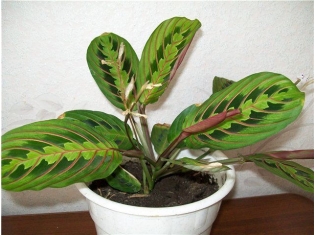 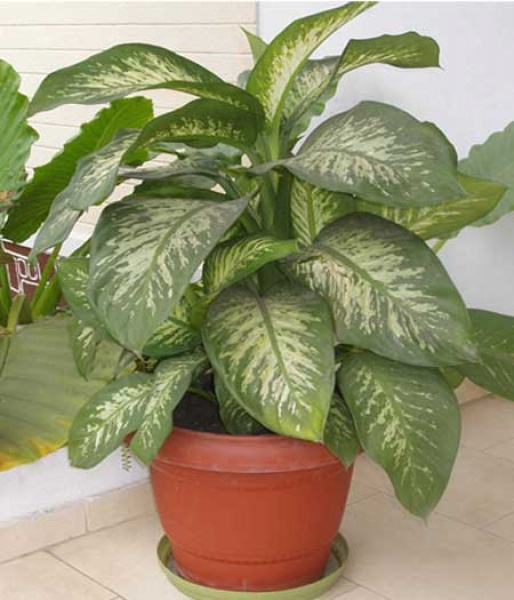 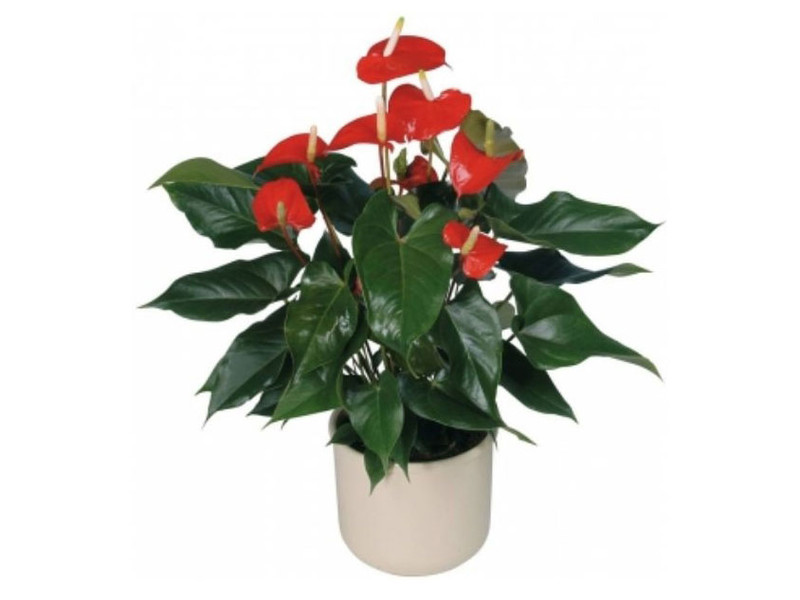 Фиксированные препаратыгербарии
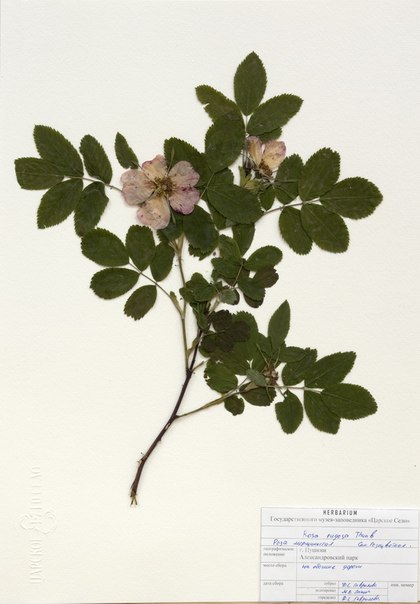 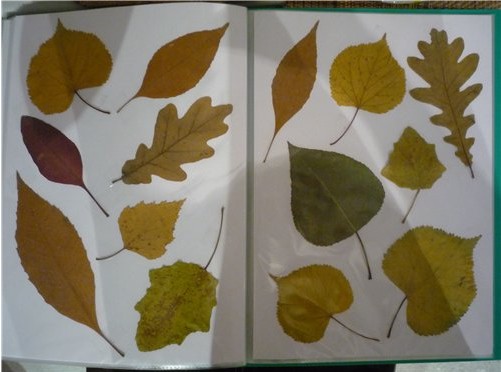 Живые объекты
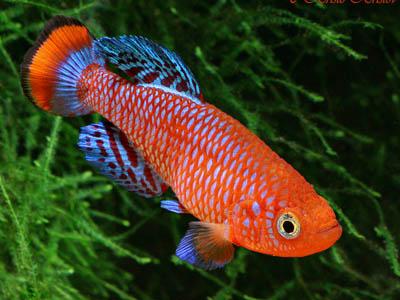 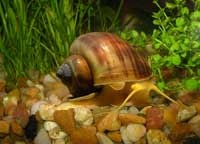 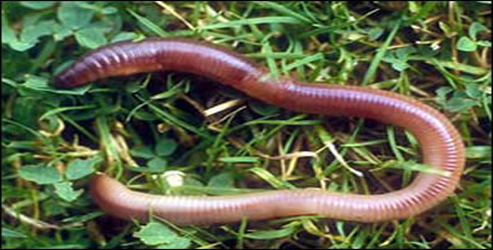 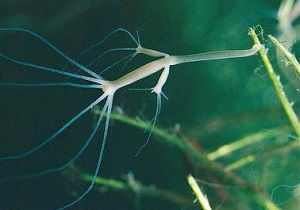 Фиксированные объектывлажные объекты
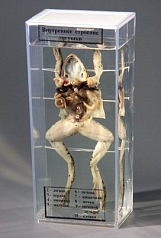 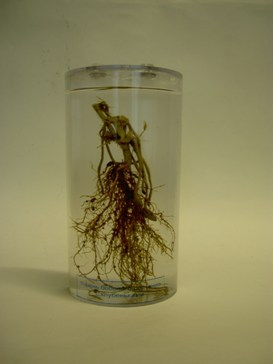 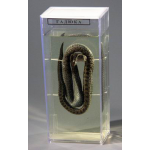 Фиксированные объекты микропрепараты
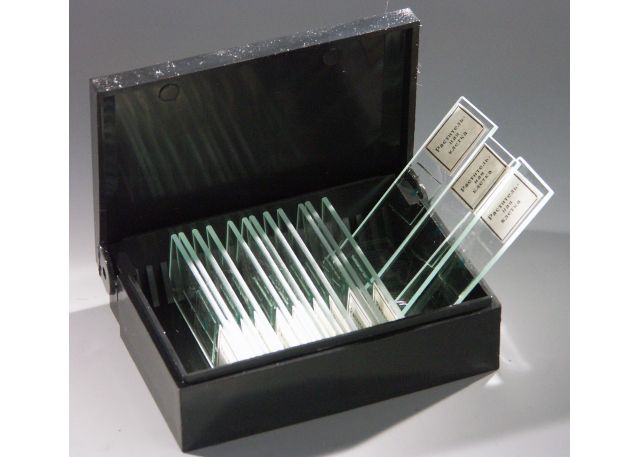 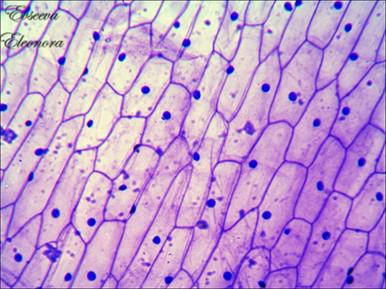 Фиксированные объекты остеологические
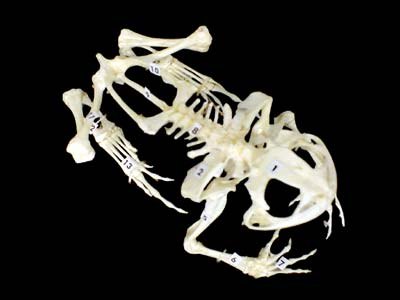 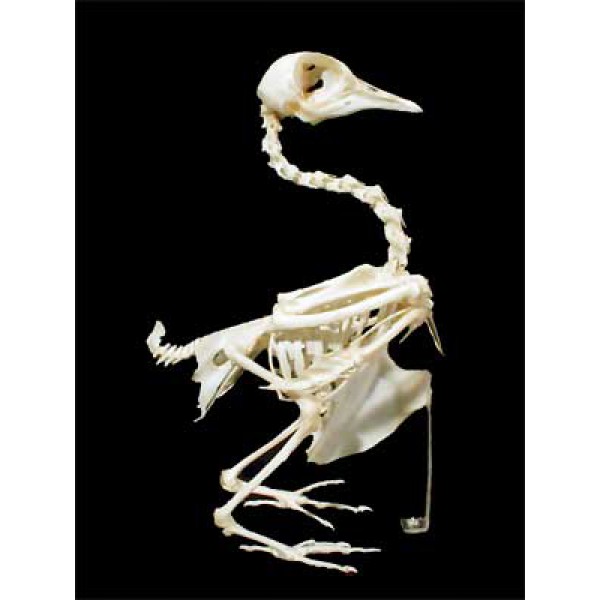 Фиксированные объектытаксидермические
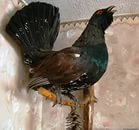 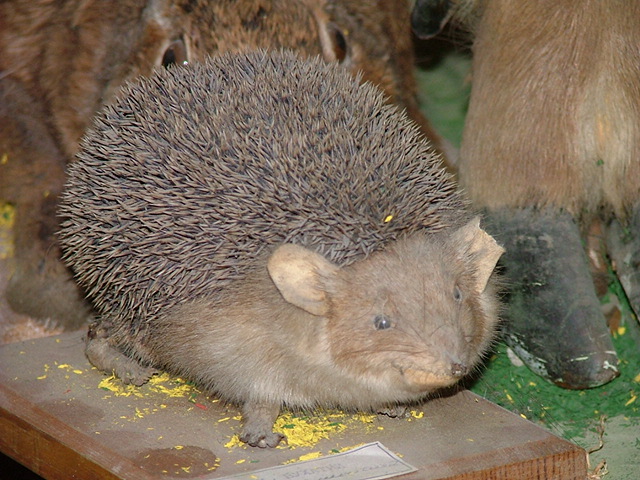 Коллекции плодов, семян, шишек
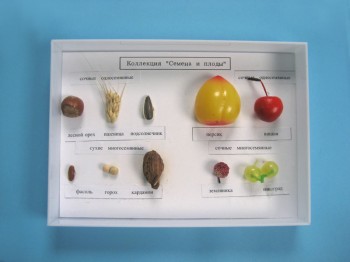 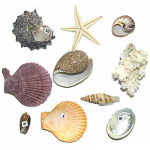 Изобразительные средства обучения (рельефные и печатные таблицы, модели, муляжи, видеоматериалы, мультимедийные средства) применяются  во всех формах обучения биологии с разными дидактическими целями: для поиска новой информации, систематизации, обобщения, контроля и самоконтроля знаний и умений.
Изобразительные средства обучения
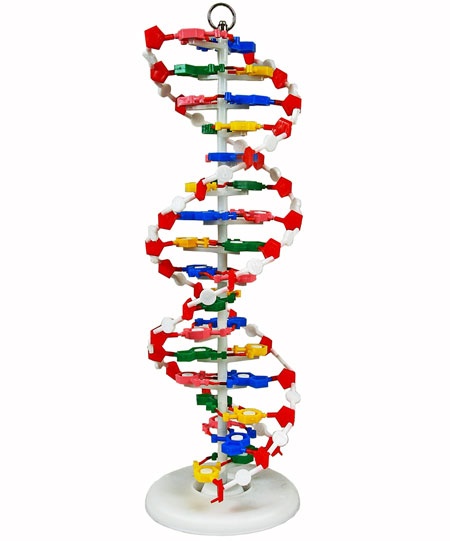 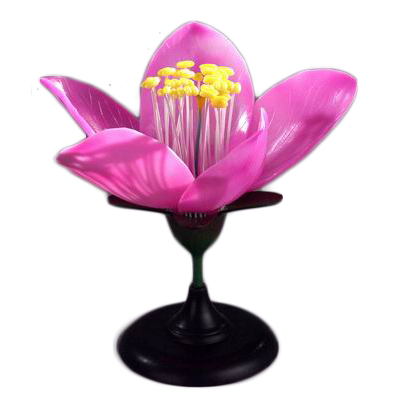 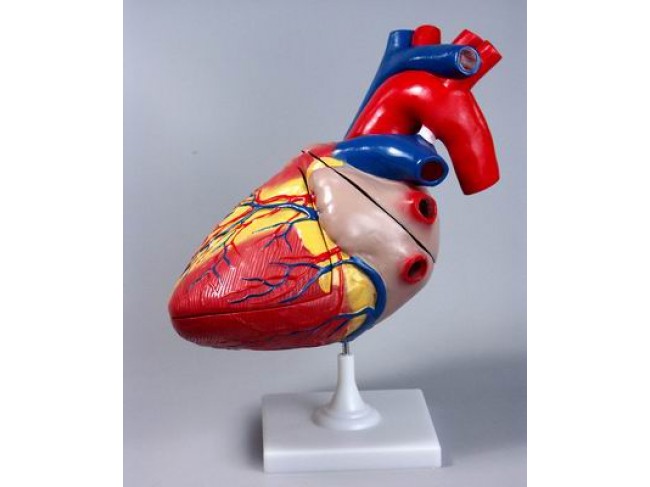 Изобразительные средства обучениятаблицы
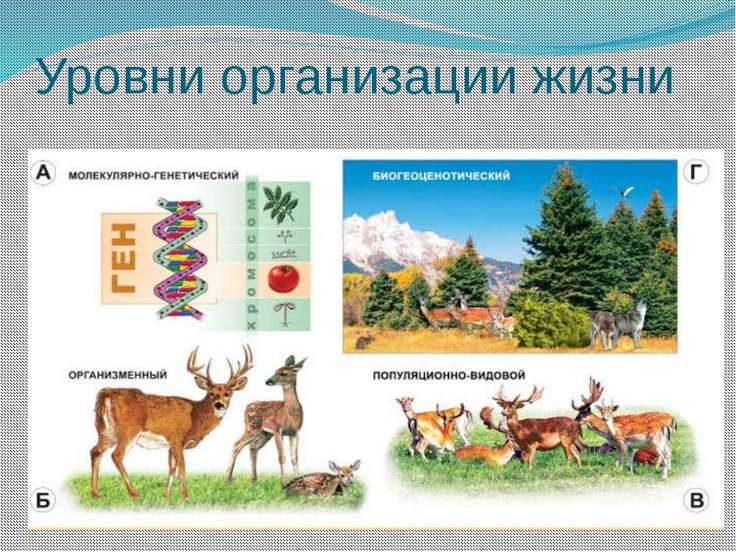 Лабораторное оборудование
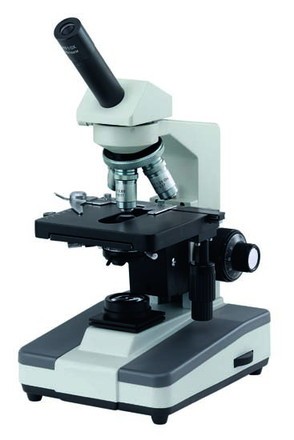 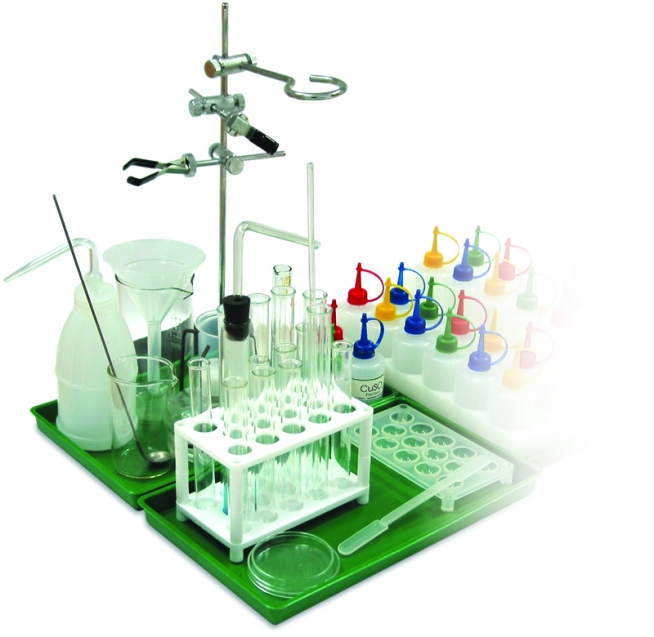 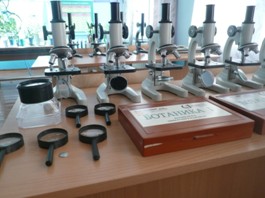 Функции средств обучения биологии
Иллюстративная функция 
Адаптивная функция  проявляется в том, что средства обучения способствуют созданию благоприятных условий для процесса обучения
Функция преемственности обучения обеспечивает процесс формирования и развития знаний  на основе применения средств, служащих носителями учебной информации.
Инструментальная функция направлена на грамотное, безопасное, рациональное выполнение различных видов деятельности ученика и учителя.
Функция интерактивности  предполагает возможность взаимодействия учащегося с используемым им средством обучения и получения оперативной обратной связи. 
Мотивационная функция заключается в том, что средства обучения применяют с целью пробуждения интереса учащихся к изучаемому материалу.